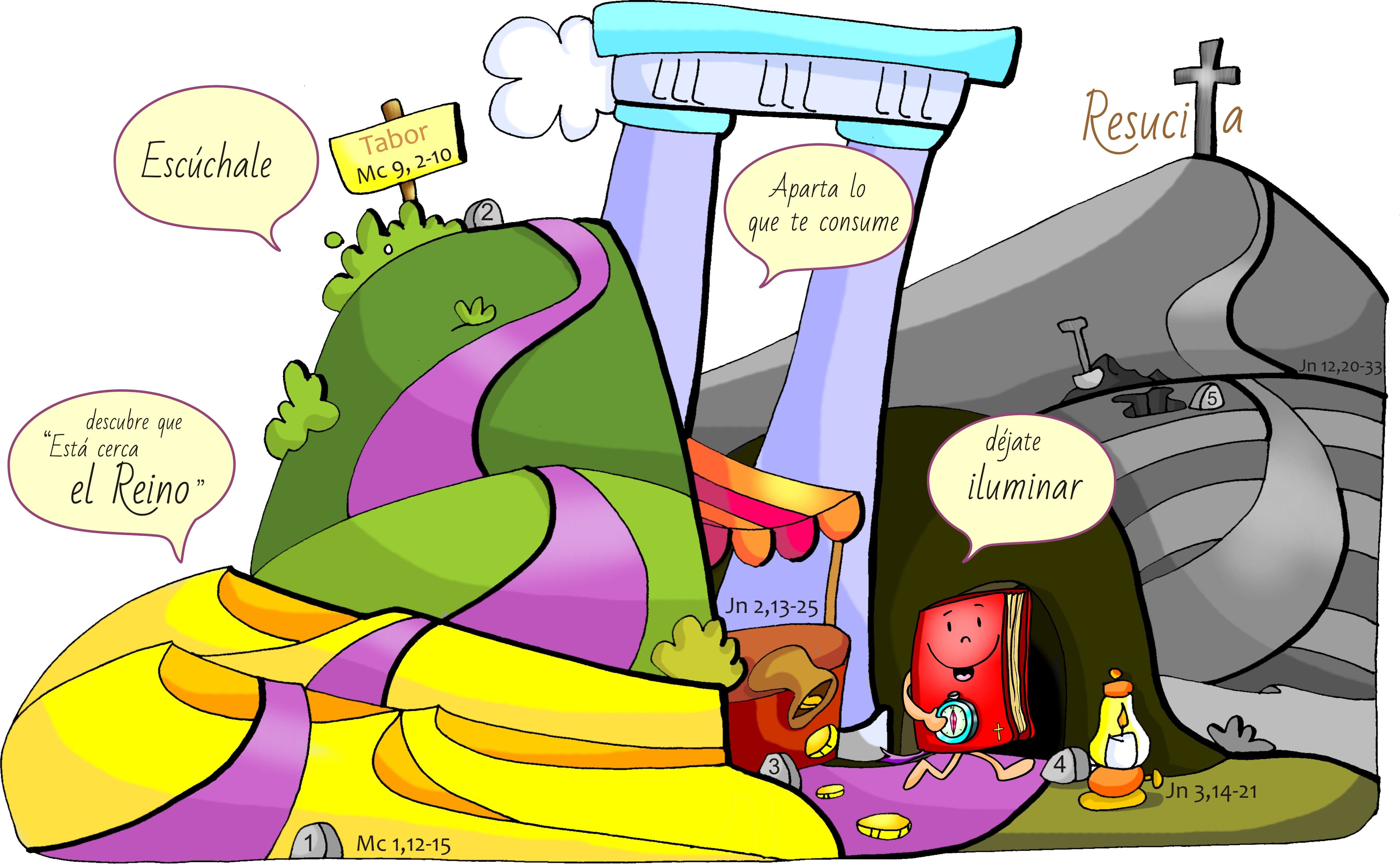 IV DE CUARESMA
DÉJATE ILUMINAR
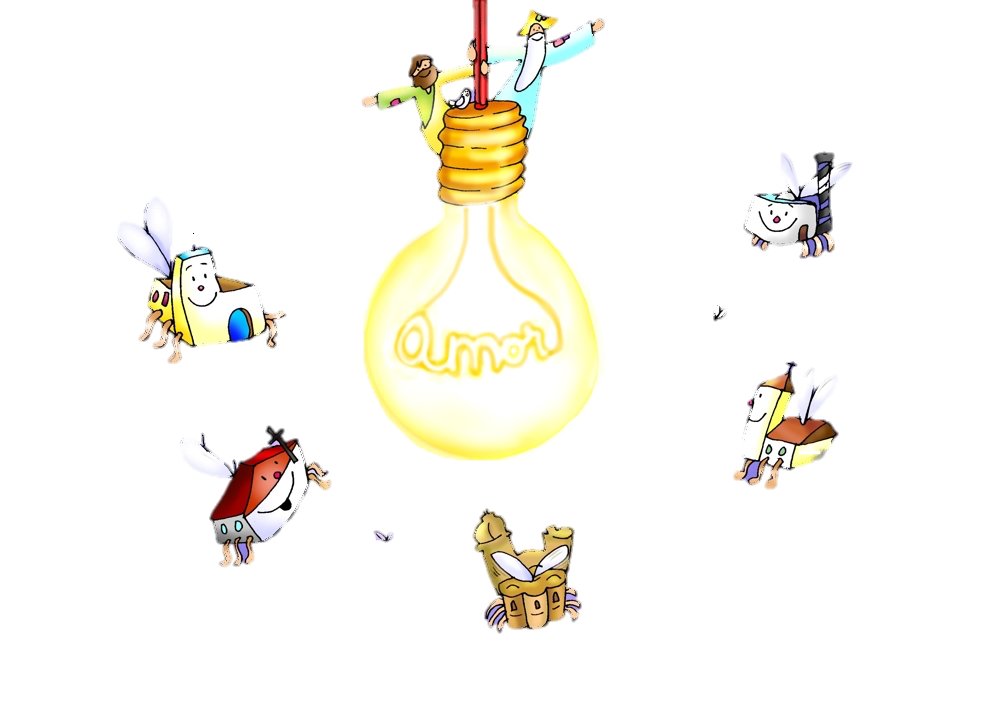 ENTRADA
CUARENTA DÍAS CAMINANDO
Cuarenta días caminando ¡Cuaresma!
Hacia la Pascua de Jesús. 
La Comunidad te anima a celebrar 
un nuevo cambio en tu vida.
Cuarenta días caminando ¡Cuaresma!
Hacia la Pascua de Jesús. 
La Comunidad te anima a celebrar un nuevo cambio en tu vida, a celebrar un nuevo cambio en tu vida, a celebrar un nuevo cambio en tu vida…
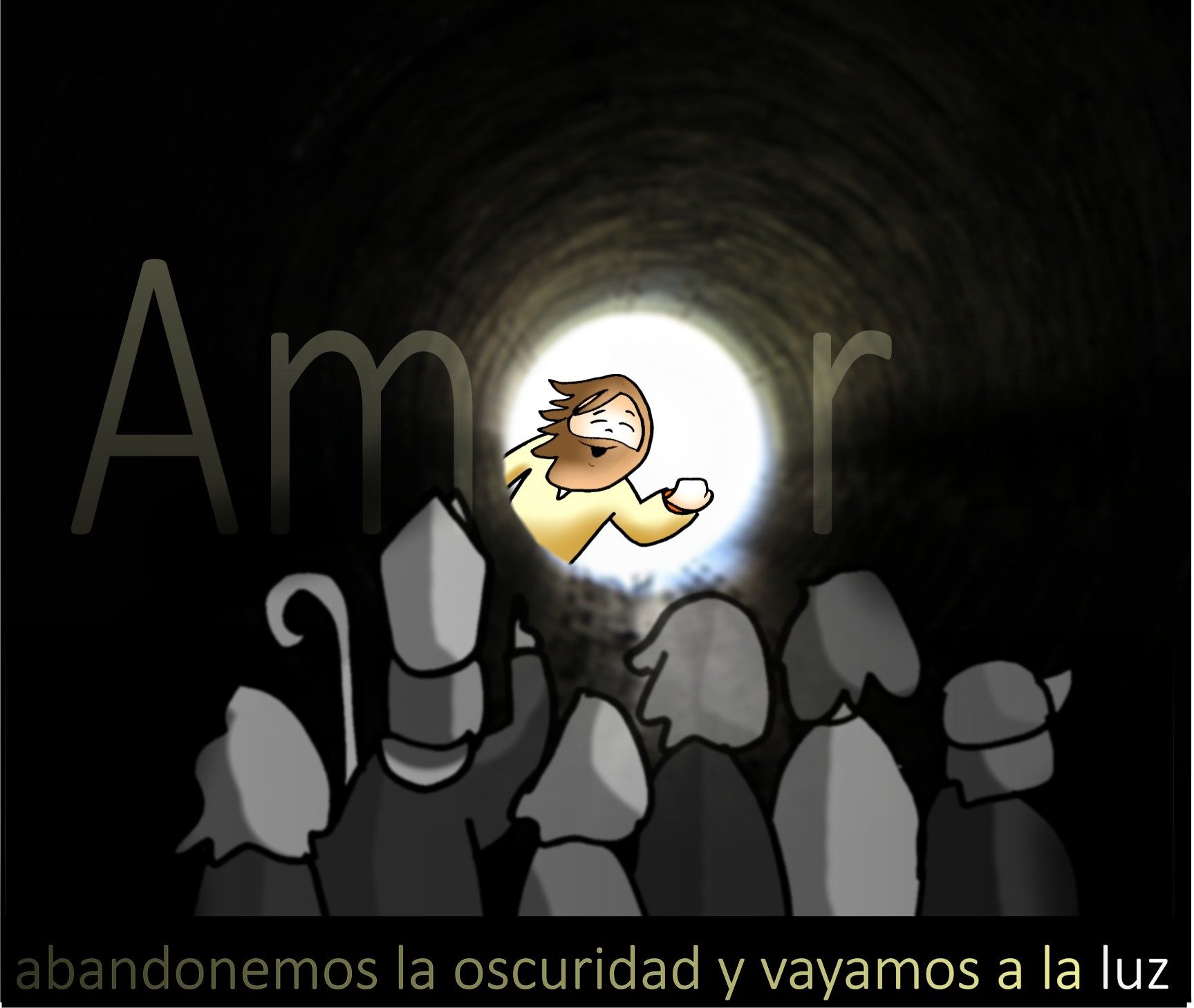 ¡Muy cerca de la Pascua!
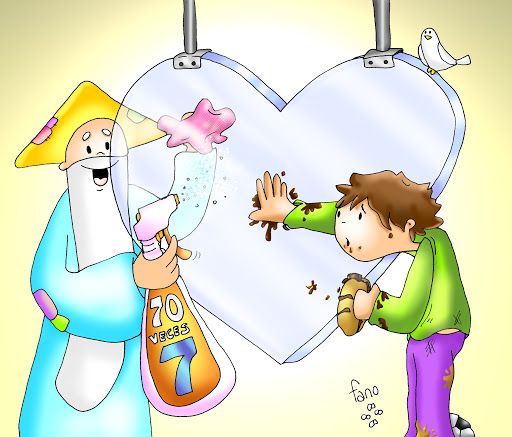 PEDIMOS PERDÓN
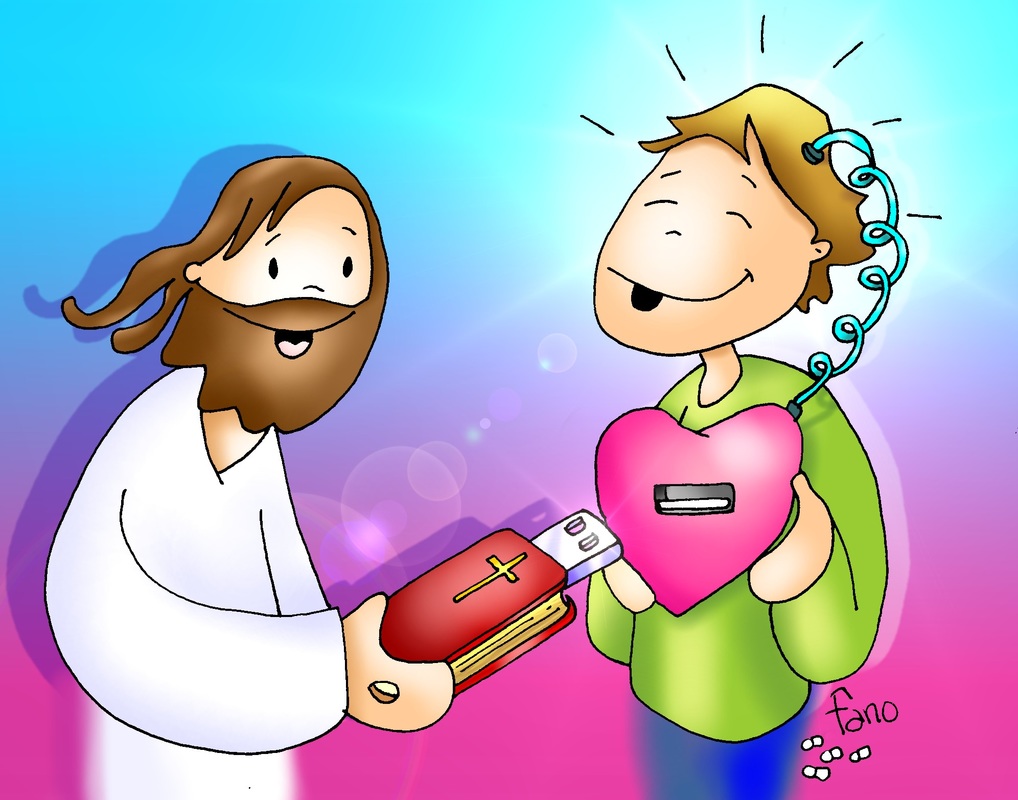 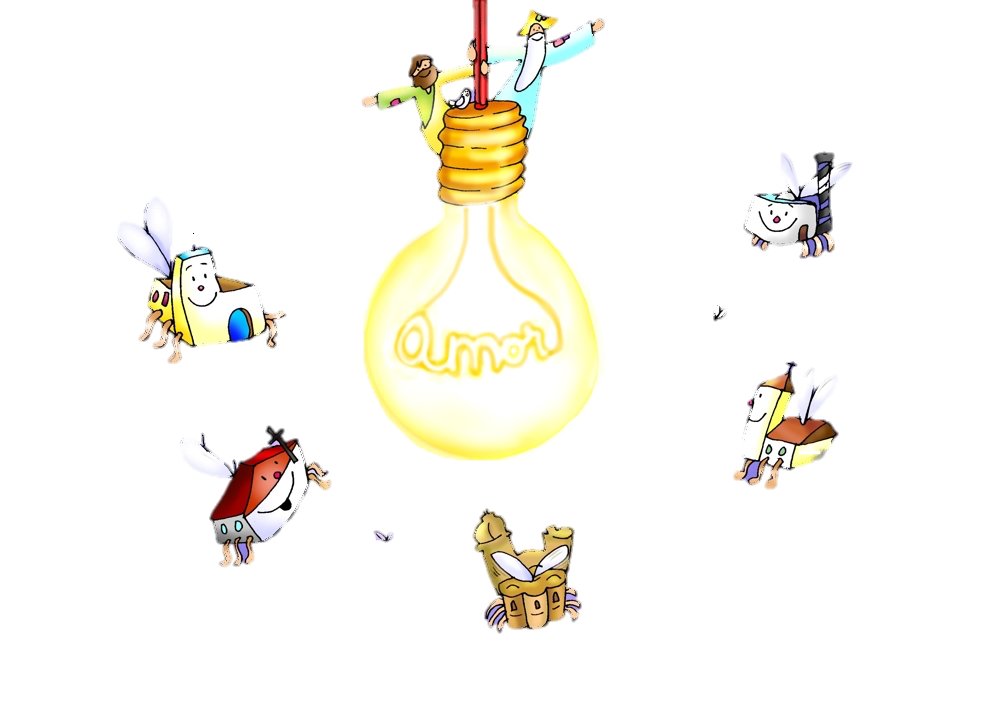 ENTRELECTURAS
En mi debilidad me haces fuerte.
 En mi debilidad me haces fuerte. 
 Sólo en tu amor me haces fuerte. 
 Sólo en tu vida me haces fuerte. 
 En mi debilidad te haces fuerte en mí.
 En mi debilidad me haces fuerte. 
 En mi debilidad me haces fuerte. 
 Sólo en tu amor me haces fuerte. 
 Sólo en tu vida me haces fuerte. 
 En mi debilidad te haces fuerte en mí....
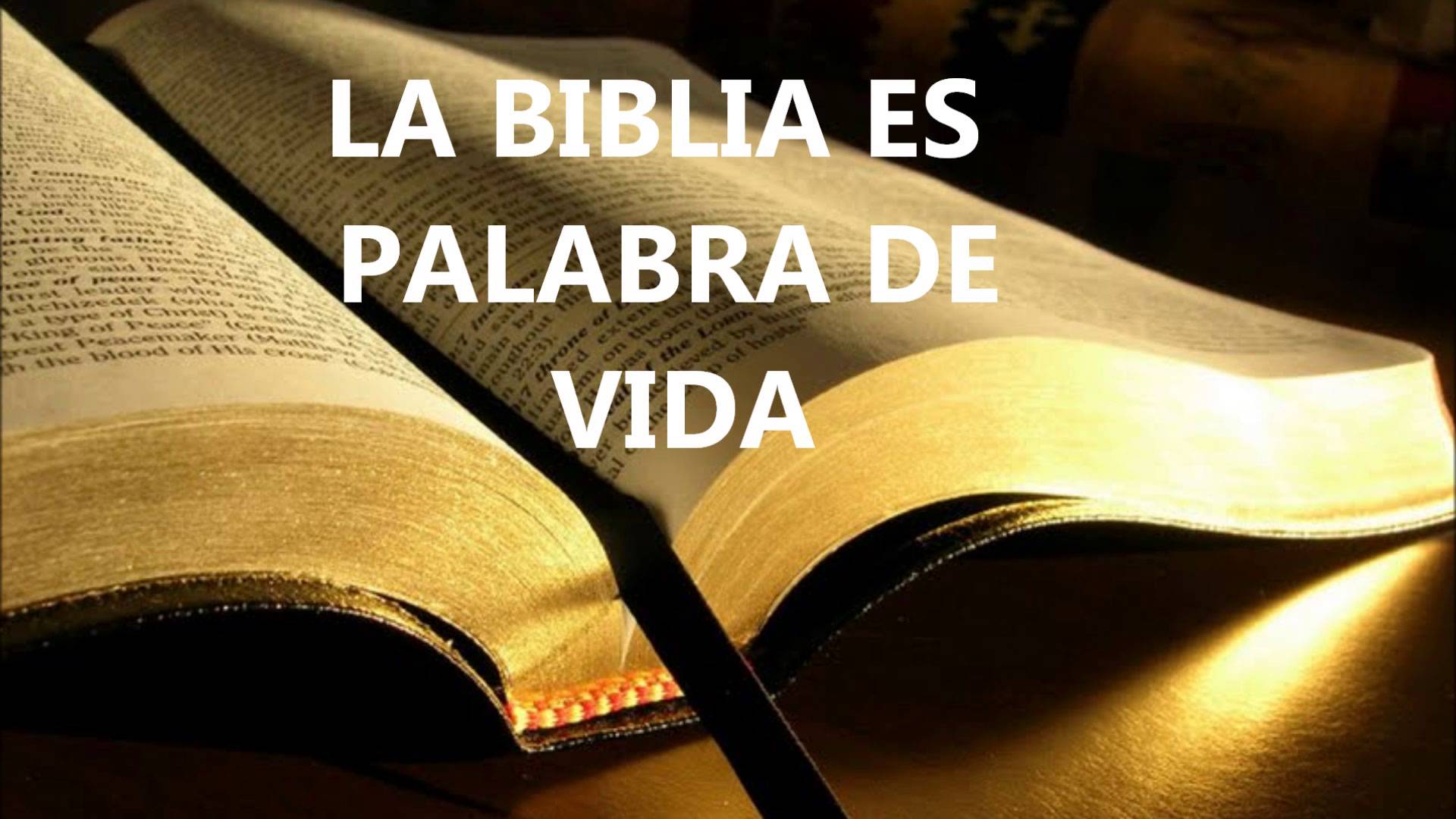 Juan  3, 14-21
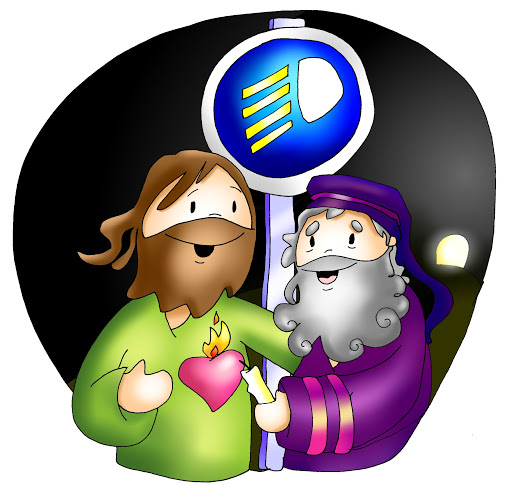 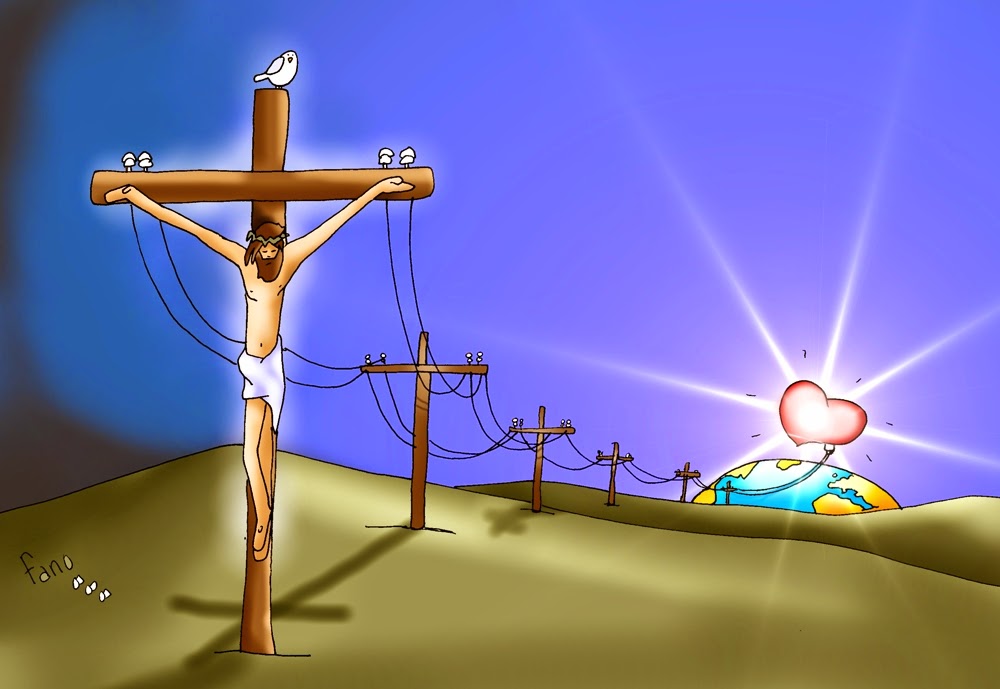 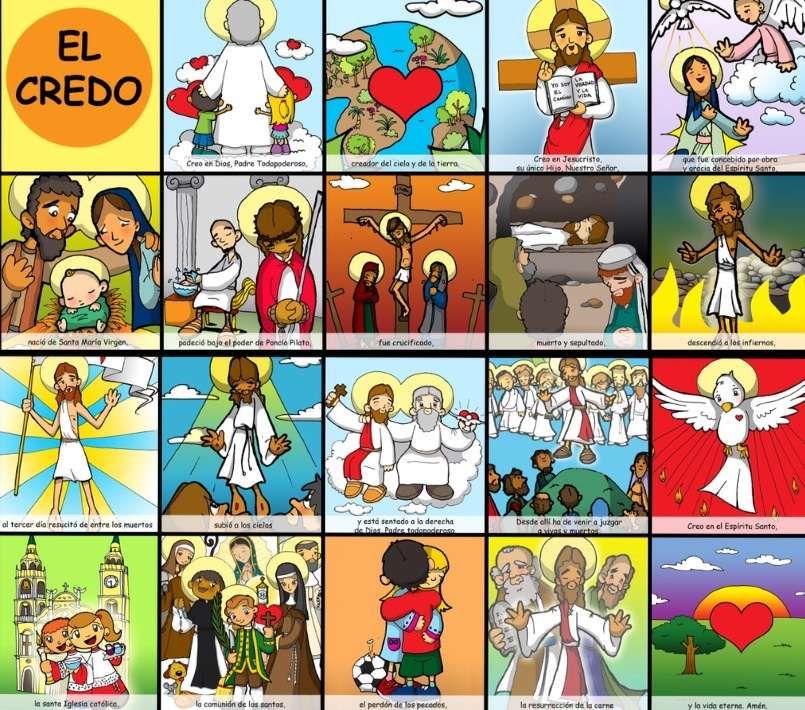 PADRE DIOS ESCUCHA NUESTRA
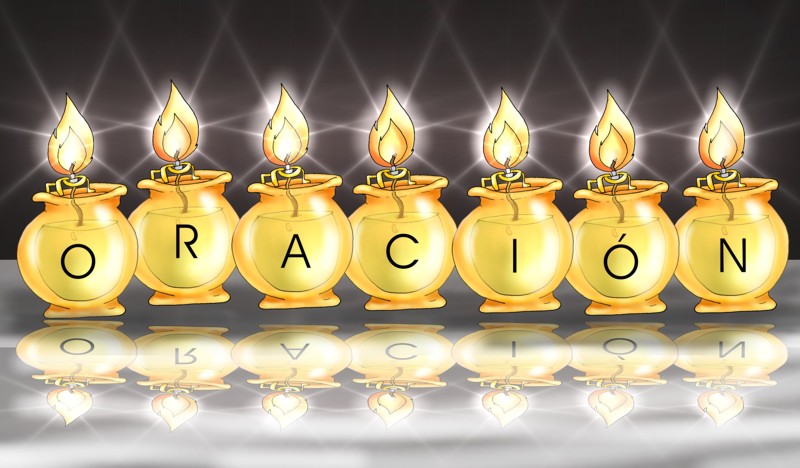 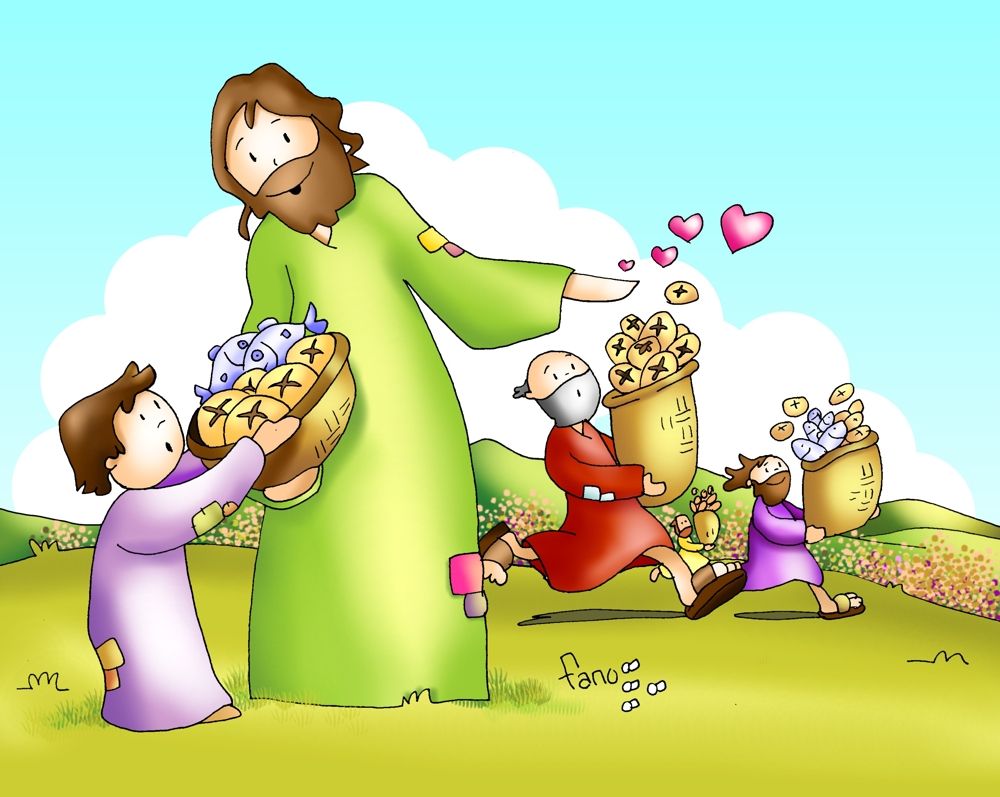 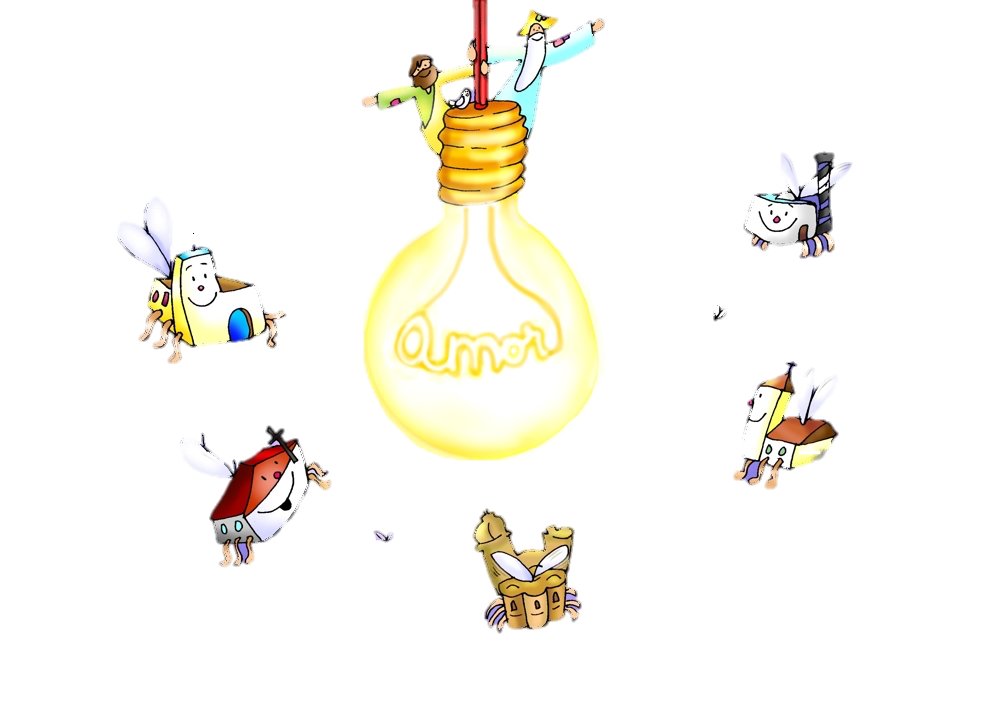 OFERTORIO
¿Qué te puedo dar que no me hayas dado Tú?
¿Qué te puedo decir que no me hayas dicho Tú?
¿Qué puedo hacer por Ti?
Si yo no puedo hacer nada,
si yo no puedo hacer nada si no es por Ti, (Señor)
Todo lo que sé
todo lo que soy
todo lo que tengo es Tuyo.
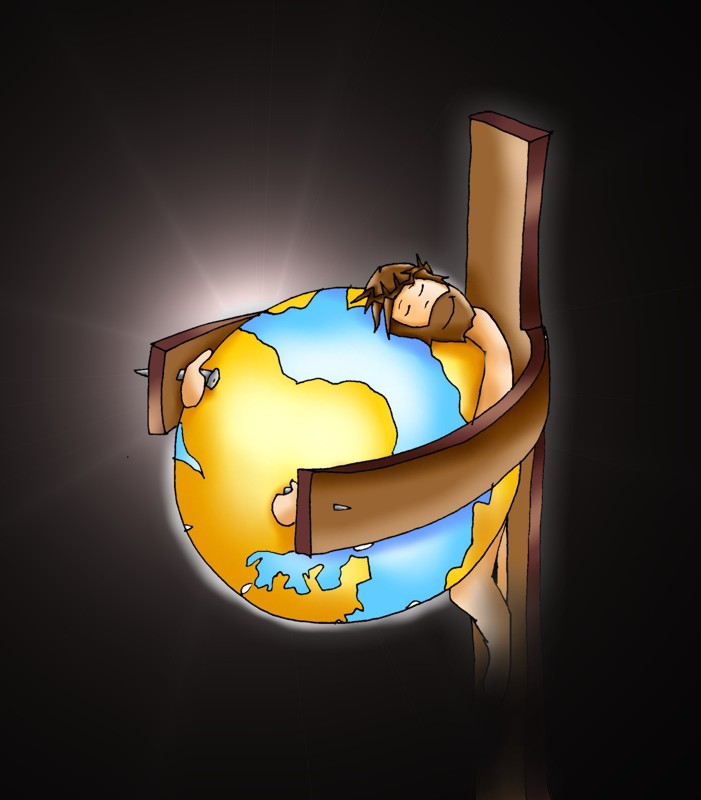 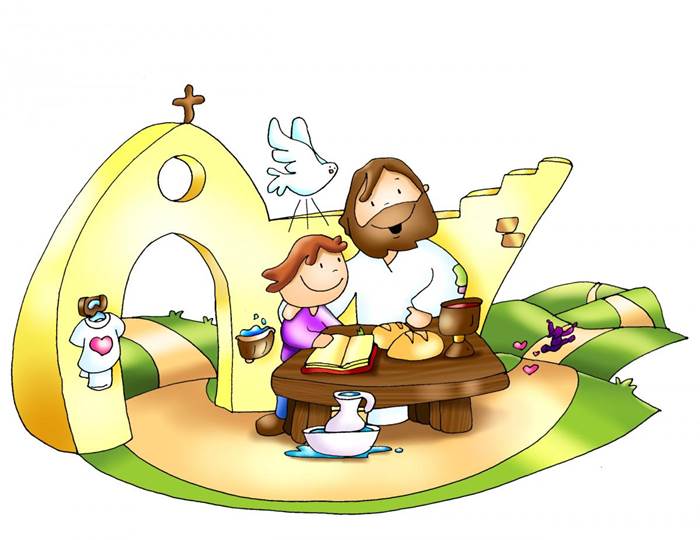 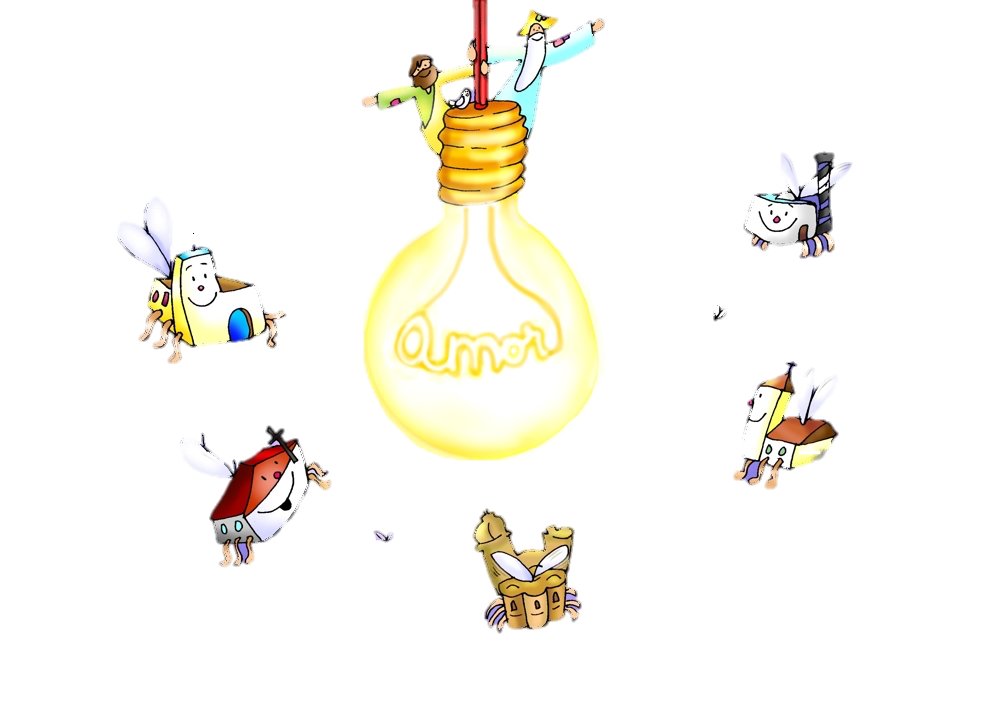 SANTO
SANTO ES EL SEÑORDIOS DEL UNIVERSOLLENOS ESTÁN EL CIELO Y TIERRA DE TU AMOR
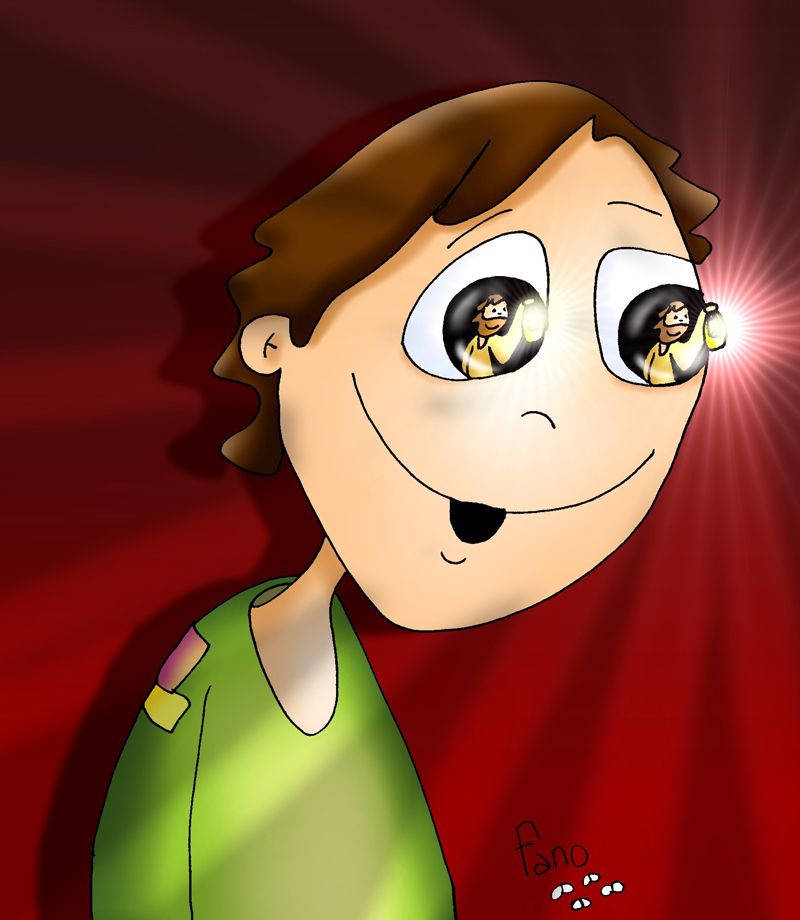 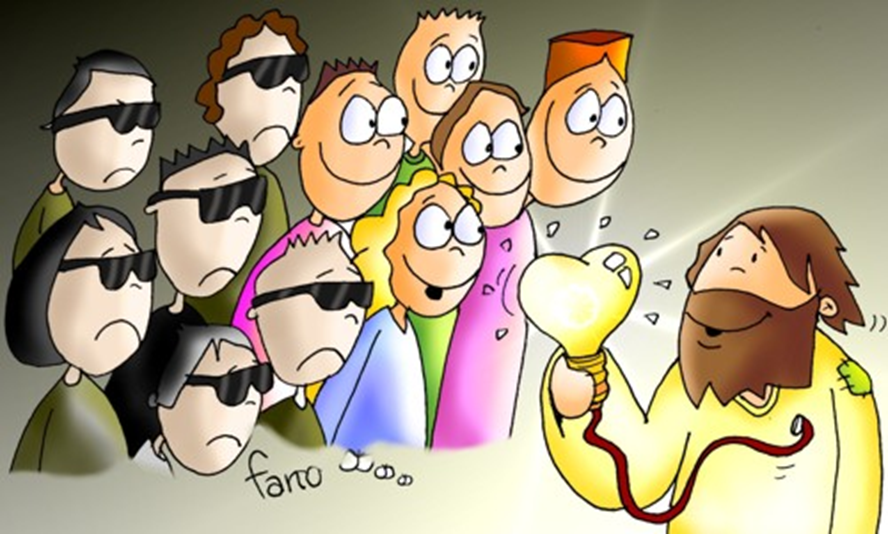 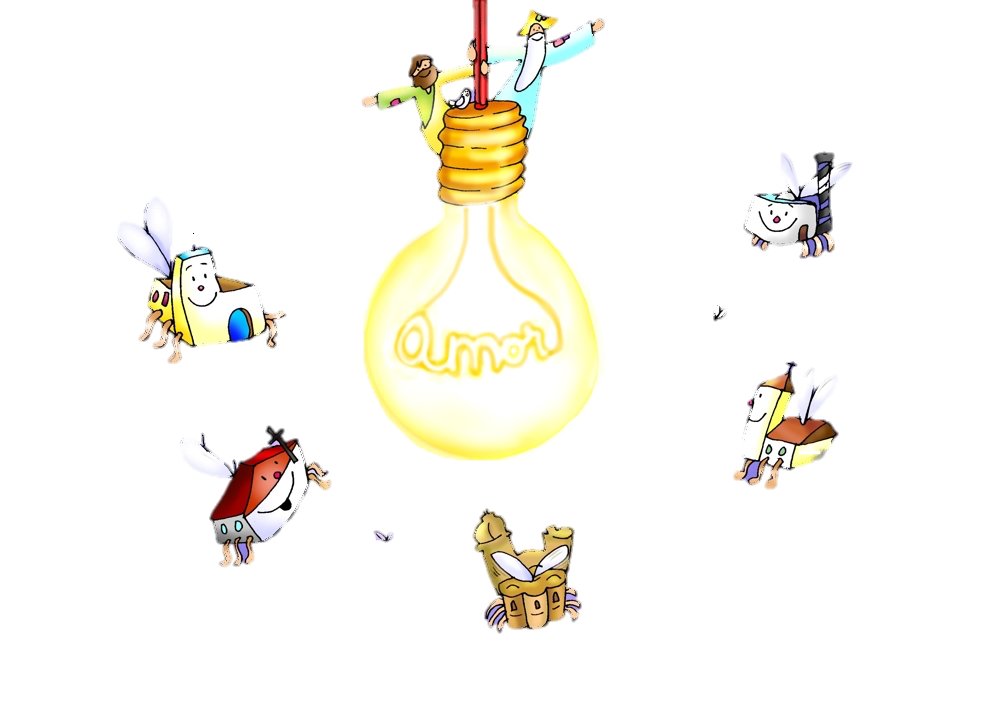 EN EL MAR HE OIDO HOY
SEÑOR TU VOZ QUE ME LLAMO
Y ME PIDIÓ QUE ME ENTREGASE A MIS HERMANOS
ESA VOZ ME TRANSFORMÓ
MI VIDA ENTERA YA CAMBIÓ
Y SOLO PIENSO AHORA SEÑOR EN REPETIRTE

PADRE NUESTRO, EN TI CREEMOS
PADRE NUESTRO, TE OFRECEMOS
PADRE NUESTRO, NUESTRAS MANOS DE HERMANOS

CUANDO VAYA A OTRO LUGAR 
TENDRÉ, SEÑOR, QUE ABANDONAR  
A MI FAMILIA, A MIS AMIGOS, POR SEGUIRTE. 
PERO SÉ QUE, ASÍ, ALGÚN DÍA 
PODRÉ ENSEÑAR TU VERDAD  
A MI HERMANO, Y JUNTO A ÉL YO REPETIRTE.

PADRE NUESTRO, EN TI CREEMOS
PADRE NUESTRO, TE OFRECEMOS
PADRE NUESTRO, NUESTRAS MANOS DE HERMANOS
PADRE NUESTRO
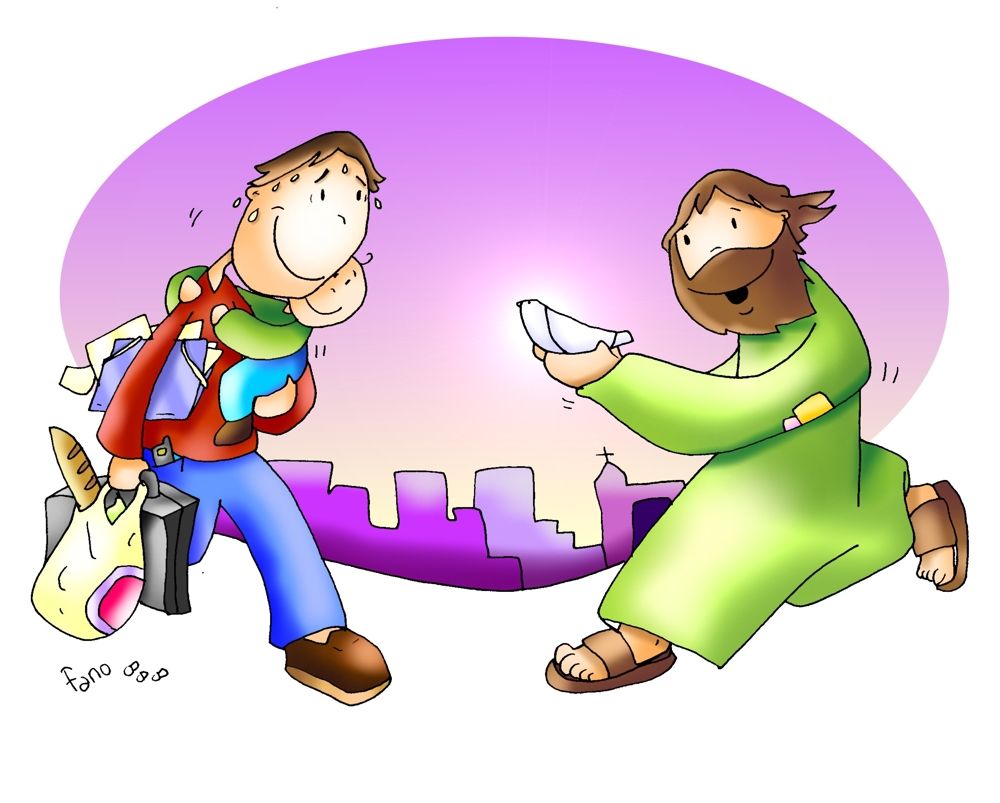 Mi paz os dejo…
mi paz os doy…
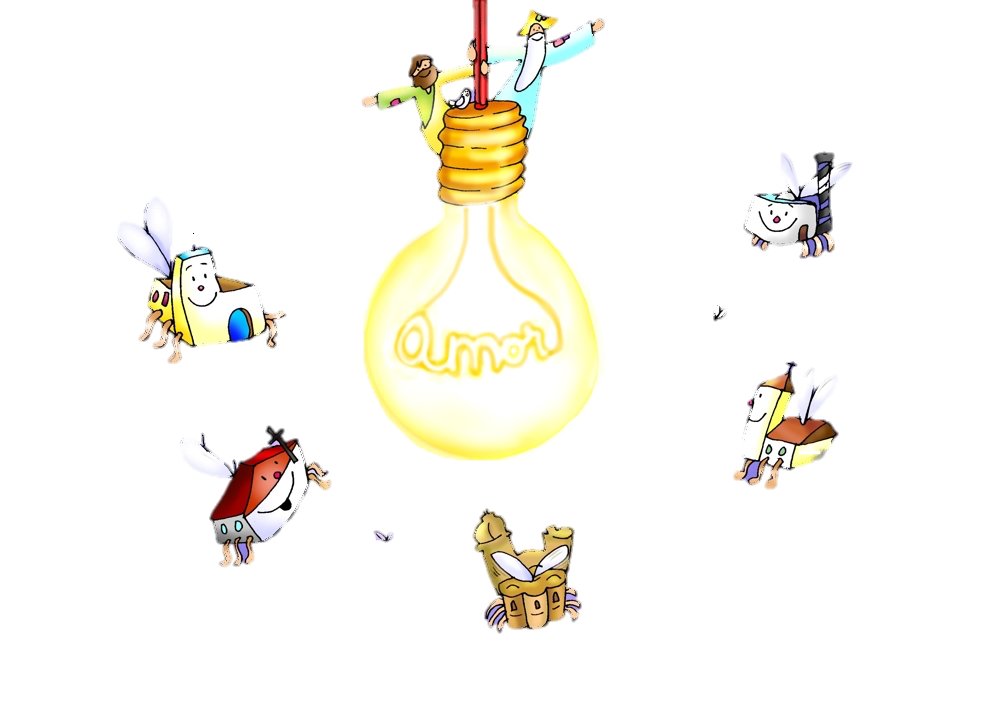 LA PAZ TE DOY A TI MI HERMANO
LA PAZ QUE DIOS ME REGALO
Y EN UN ABRAZO A TI TE ENTREGO
LA PAZ QUE LLEVO EN MI CORAZON

RECIBELA RECÍBELA
ESTA ES LA PAZ
QUE EL MUNDO NO TE PUEDE DAR

LA PAZ TE DOY A TI MI HERMANO
LA PAZ QUE DIOS ME REGALO
Y EN UN ABRAZO A TI TE ENTREGO
LA PAZ QUE LLEVO EN MI CORAZON

RECIBELA RECÍBELA
ESTA ES LA PAZ
QUE EL MUNDO NO TE PUEDE DAR
CANTO DE LA PAZ
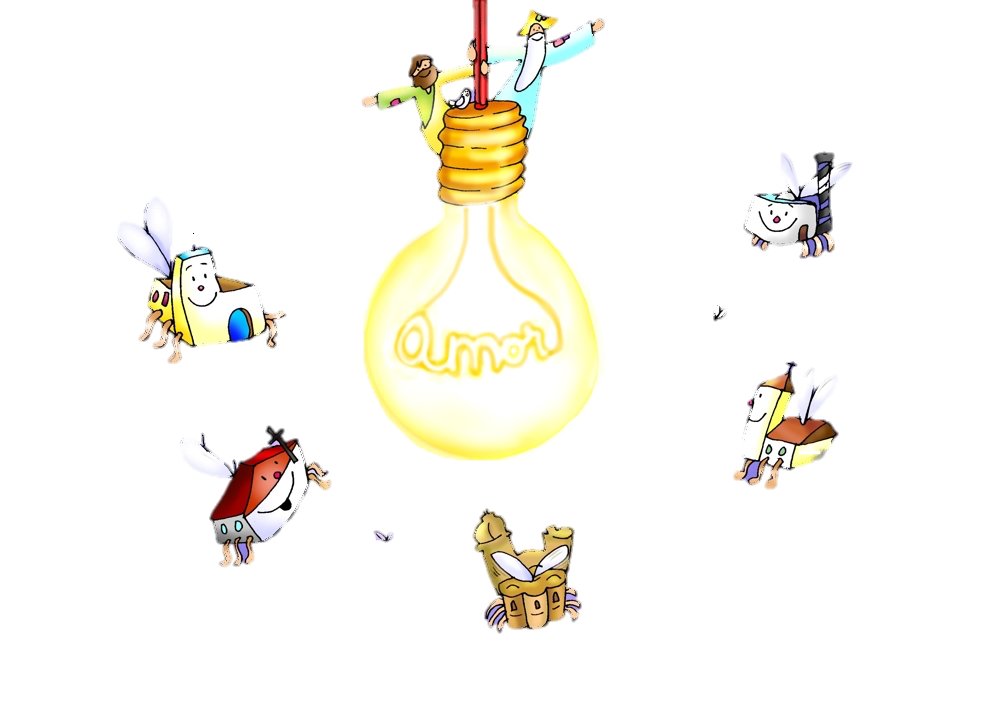 PLEGARIA
El señor Dios nos amócomo nadie amó jamás,Él nos guía como estrellas cuando no existe la luz,Él nos da todo su amormientras la fracción del panes el pan de la amistadel pan de Dios.Es mi cuerpo,tomad y comed,esta es mi sangre,tomad y bebed,pues yo soy la vida,yo soy el amor.¡Oh Señor, condúcenoshasta tu amor!
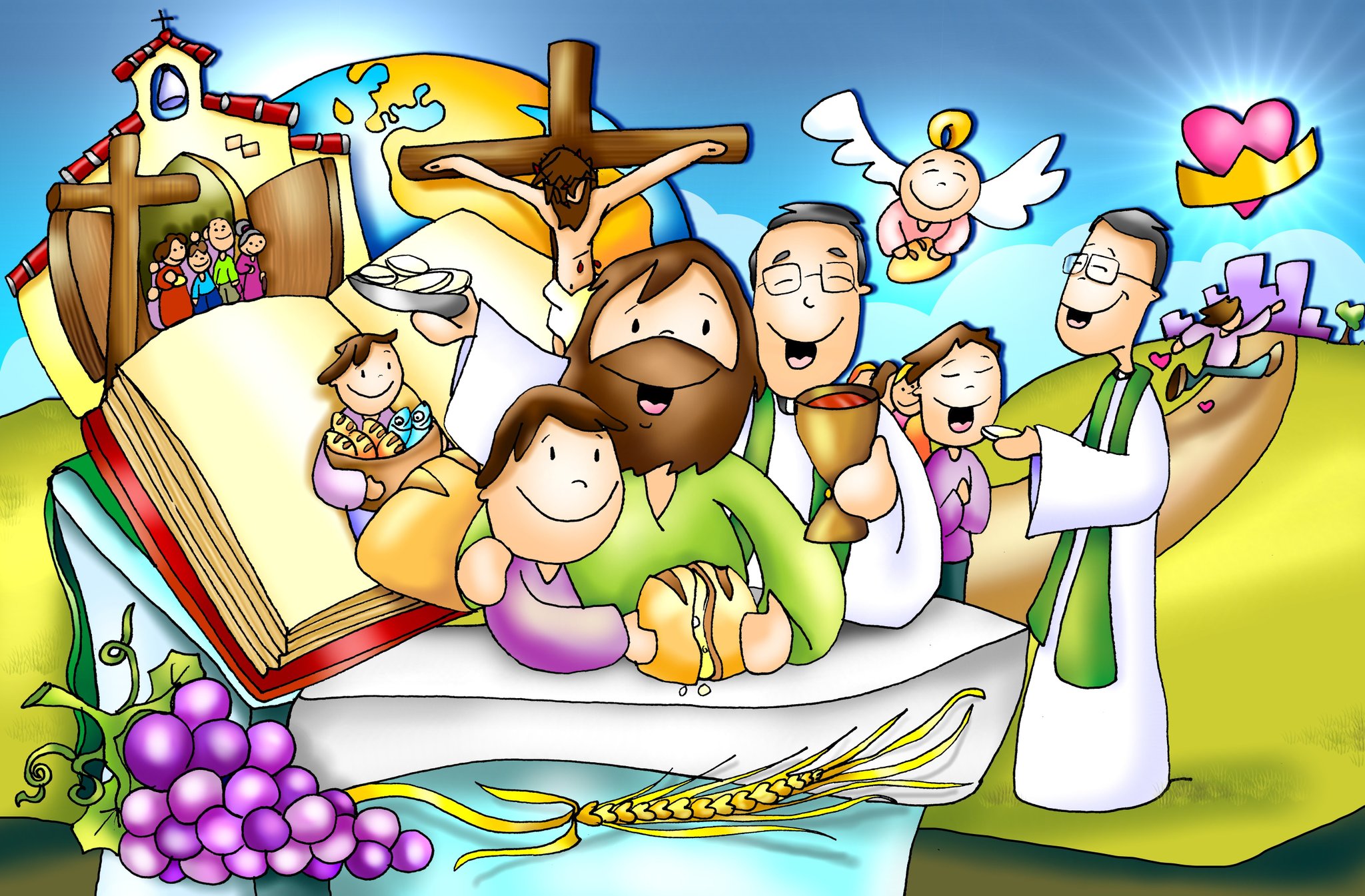 Prepárate 
para recibir 
a Jesús. 
Camina  
pensando 
en lo que 
vas a hacer.
Cuando le hayas recibido, charla con Él, dale las gracias.
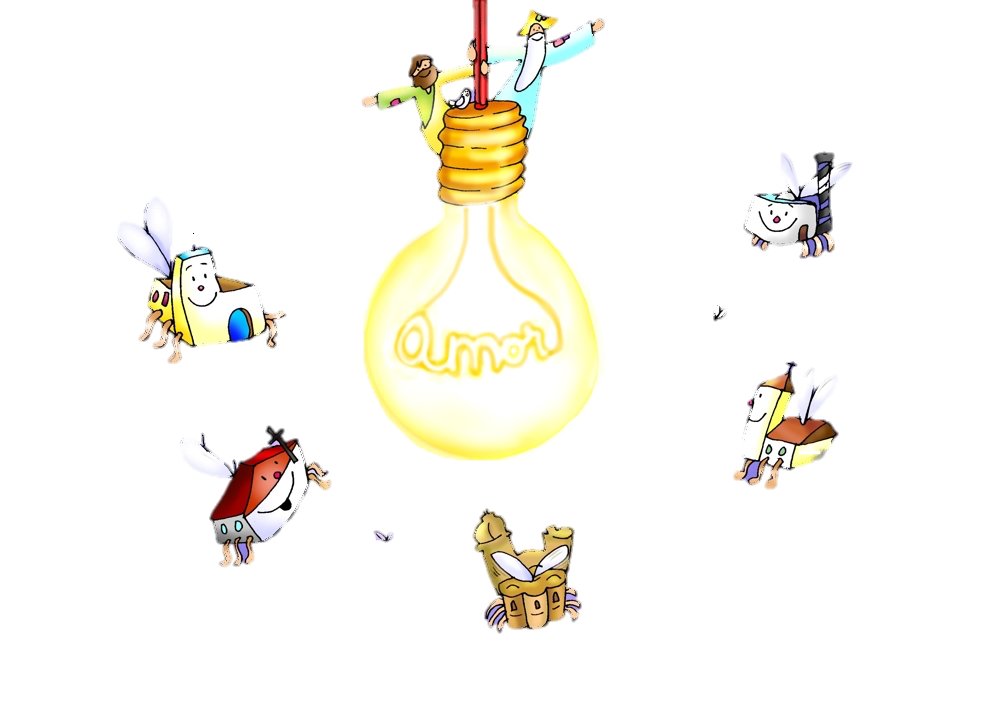 CANTO DE COMUNIÓN
No adoréis a nadie,a nadie más que a Él.No adoréis a nadie,a nadie más que a Él.No adoréis a nadie,a nadie más.No adoréis a nadie,a nadie más.No adoréis a nadie,a nadie más que a Él.Porque sólo Élnos puede sostener.Porque sólo Él,nos puede sostener.
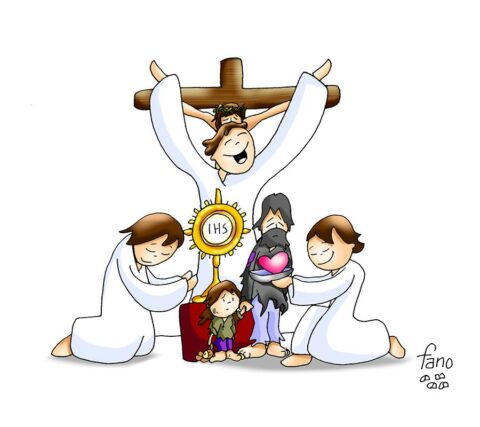 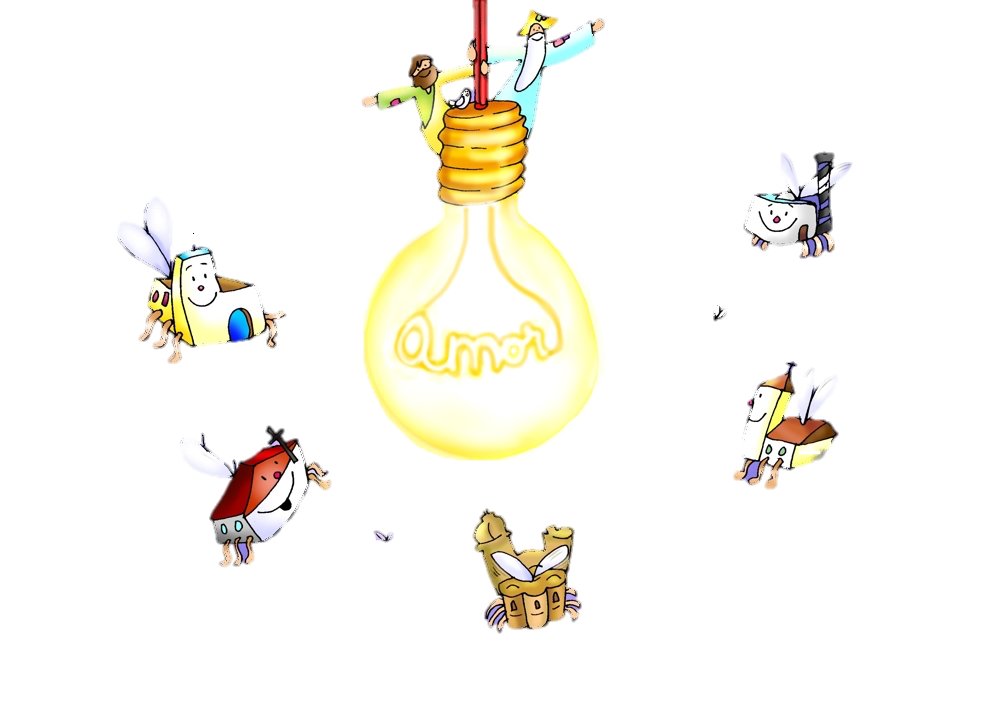 ROMPE A GOLPES TU SILENCIO
Y ECHA TU CANCION AL VIENTO
QUE NO HAY CADENAS QUE CALLEN
LA VOZ DE TU SENTIMIENTO
LA, RA, LA, RA, LA, LA, ...

SI NO CANTAS COMPAÑERO
VES LA MUERTE TE ACORRALA
CANCION QUE NO ES PARA TODOS
NI ES CANCION NI ES ESPERANZA
LA, RA, LA, RA, LA, LA, ...

TU CONMIGO Y YO CONTIGO
QUE AHORA TOCA EDIFICAR
TU LE PONDRAS LA PALABRA
Y YO LE PONDRE EL CANTAR
LA, RA, LA, RA, LA, LA, ...

MAS NADIE CANTE VICTORIA
AUNQUE EN EL ESTRIBO ESTE
QUE MUCHOS EN EL ESTRIBO
SE SUELEN QUEDAR DE PIE
LA, RA, LA, RA, LA, LA, …
CANTO FINAL
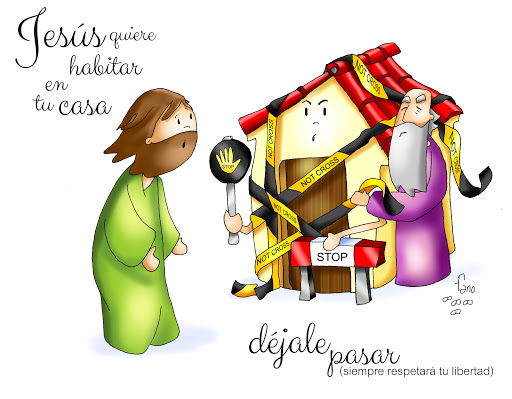